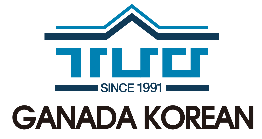 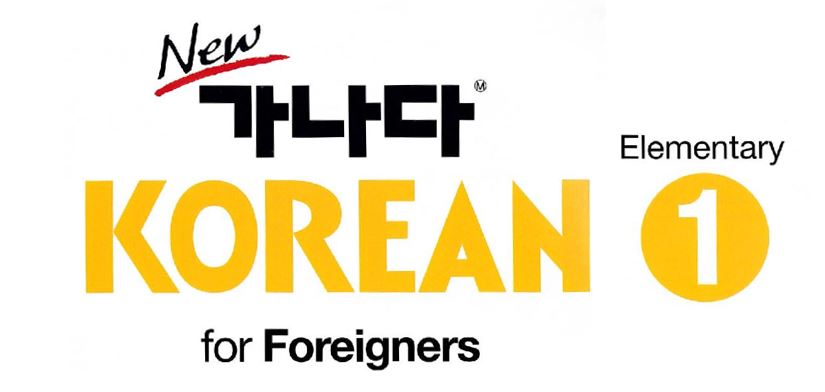 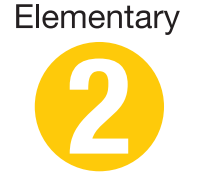 학습 콘텐츠(Study material)
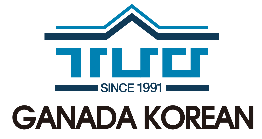 ㅇ북
‘으’불규칙(Irregular)
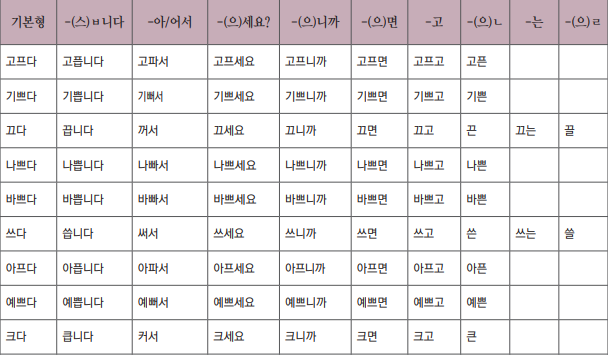 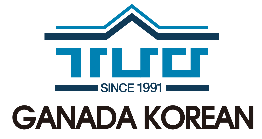 ‘ㄹ’불규칙(Irregular)
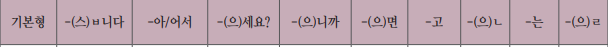 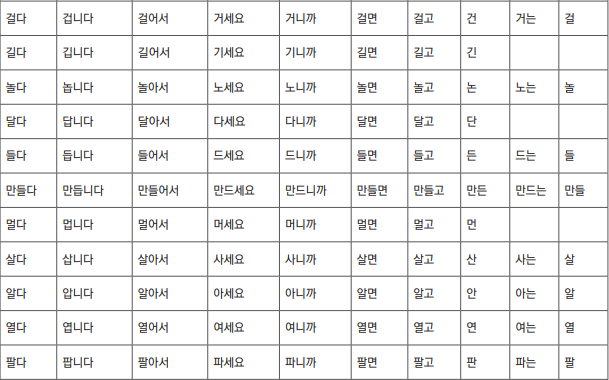 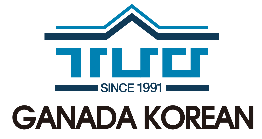 ‘ㅂ’불규칙(Irregular)
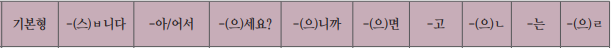 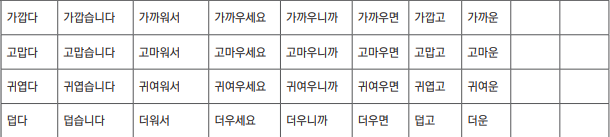 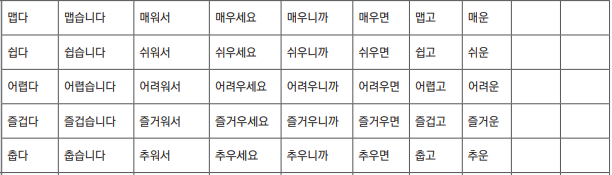 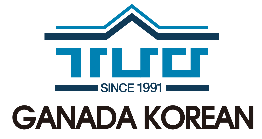 ‘르’불규칙(Irregular)
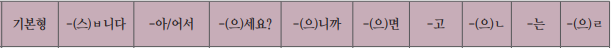 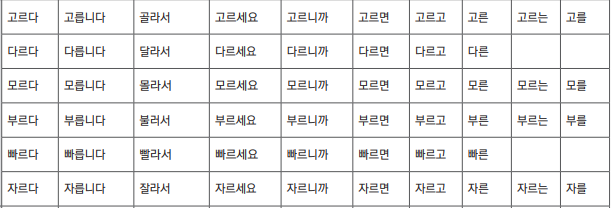 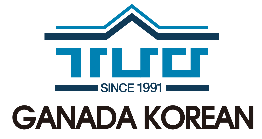 ‘ㅎ’불규칙(Irregular)
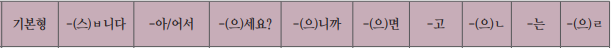 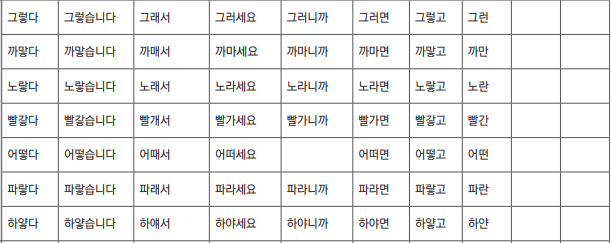 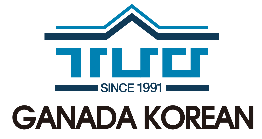 ‘ㅅ’불규칙(Irregular)
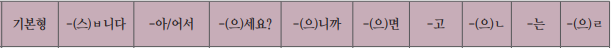 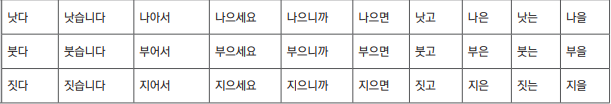 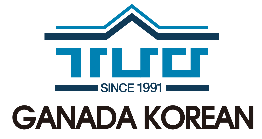 ‘ㄷ’불규칙(Irregular)
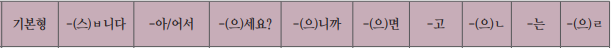 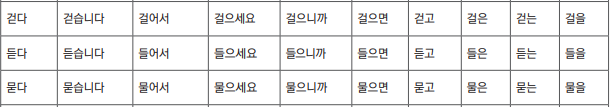 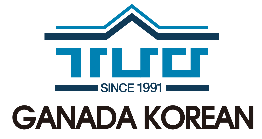 외래어(Loanword)
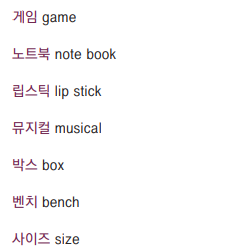 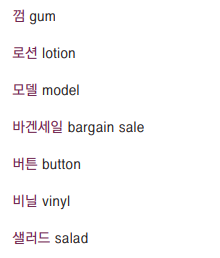 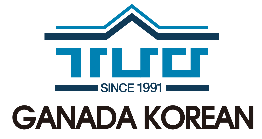 외래어(Loanword)
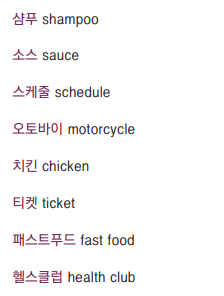 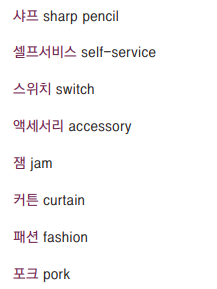 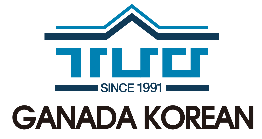 パッチ無声音「ㄱ」「ㄷ」「ㅂ」「ㅈ」の後ろに「ㅎ」が来ると「ㅋ」「ㅌ」「ㅍ」「ㅊ」とし
て発音される。ムの音が無声音である場「ㅎ」の発音
(1) 無声音「ㄱ」「ㄷ」「ㅂ」「ㅈ」の後ろに「ㅎ」が来ると「ㅋ」「ㅌ」「ㅍ」「ㅊ」とし
て発音される。合、次に無声音が来ると濃音化して発音される。つまりパッチムパッチムの音が無声音である場合、次に無声音が来ると濃音化して発音される。つまりパッチムの音が
「ㄱ、 ㄷ、 ㅂ」の場合、次に「ㄱ、 ㄷ、 ㅂ、 ㅅ、 ㅈ」が来ると、それぞれ濃音として発音される。の音が
「ㄱ、 ㄷ、 ㅂ」の場合、次に「ㄱ、 ㄷ、 ㅂ、 ㅅ、 ㅈ」が来ると、それぞれ濃音として発音される。
2. 子音同化
音節末の子音、つまりパッチムの次に別の子音が来ると、片方が類似した音や同じ音に変化する。
パッチム「ㄱ、 ㄷ、 ㅂ」に「ㄴ、 ㅁ」が続くと、パッチムがそれぞれ「ㅇ、 ㄴ、 ㅁ」と発音される。
작년 [장년] 박물관 [방물관] 받는[반는] 뒷문 [뒨문]
갑니다 [감니다] 안녕하십니까 [안녕하심니까] 앞문 [암문]
Pronunciation of ‘ㅎ’
When it is combined with voiceless consonants of ‘ㄱ, ㄷ, ㅂ, ㅈ’, it is pronounced as ‘ㅋ, ㅌ, ㅍ, ㅊ‘.
좋고[조코]         빨갛다[빨가타]       파랗지만[파라치만]
어떻게[어떠케]   많지요[만치요]       국화[구콰] 
백화점[배콰점]   복잡한[복짜판]       깨끗하다[깨 하다 → 깨끄타다]
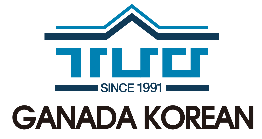 パッチムの音が無声音である場「ㅎ」の発音
(1) 無声音「ㄱ」「ㄷ」「ㅂ」「ㅈ」の後ろに「ㅎ」が来ると「ㅋ」「ㅌ」「ㅍ」「ㅊ」とし
て発音   される。合、次に無声音が来ると濃音化して発音される。つまりパッチ音が無声音である場合、次に無声音が来ると濃音化して発音される。つまりパッチムの音が
「ㄱ、 ㄷ、 ㅂ」の場合、次に「ㄱ、 ㄷ、 ㅂ、 ㅅ、 ㅈ」が来ると、それぞれ濃音として発音される。の音が
「ㄱ、 ㄷ、 ㅂ」の場合、次に「ㄱ、 ㄷ、 ㅂ、 ㅅ、 ㅈ」が来ると、それぞれ濃音として発音される。
2. 子音同化
音節末の子音、つまりパッチムの次に別の子音が来ると、片方が類似した音や同じ音に変化する。
パッチム「ㄱ、 ㄷ、 ㅂ」に「ㄴ、 ㅁ」が続くと、パッチムがそれぞれ「ㅇ、 ㄴ、 ㅁ」と発音される。
작년 [장년] 박물관 [방물관] 받는[반는] 뒷문 [뒨문]
갑니다 [감니다] 안녕하십니까 [안녕하심니까] 앞문 [암문]
Pronunciation of ‘ㅎ’
(2) When the final consonant of ‘ㅎ’ meets with a vowel,
     it does not form a liason and does not make a sund.
좋은[조은]                                 많이[만이 → 마니]
괜찮아요[괜찬아요 → 괜차나요]      놓으세요[노으세요]
(3) ‘ㅎ’ is pronounced weak between two voiced sounds.
지하철             대학교          전화            은행 
피곤하다          말하다          열심히         영화
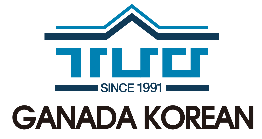 パッチムの音が無声音である場「ㅎ」の発音
(1) 無声音「ㄱ」「ㄷ」「ㅂ」「ㅈ」の後ろに「ㅎ」が来ると「ㅋ」「ㅌ」「ㅍ」「ㅊ」とし
て発音される。合、次に無声音が来ると濃音化して発音される。つまりパッチムパッチムの音が無声音である場合、次に無声音が来ると濃音化して発音される。つまりパッチムの音が
「ㄱ、 ㄷ、 ㅂ」の場合、次に「ㄱ、 ㄷ、 ㅂ、 ㅅ、 ㅈ」が来ると、それぞれ濃音として発音される。の音が
「ㄱ、 ㄷ、 ㅂ」の場合、次に「ㄱ、 ㄷ、 ㅂ、 ㅅ、 ㅈ」が来ると、それぞれ濃音として発音される。
2. 子音同化
音節末の子音、つまりパッチムの次に別の子音が来ると、片方が類似した音や同じ音に変化する。
パッチム「ㄱ、 ㄷ、 ㅂ」に「ㄴ、 ㅁ」が続くと、パッチムがそれぞれ「ㅇ、 ㄴ、 ㅁ」と発音される。
작년 [장년] 박물관 [방물관] 받는[반는] 뒷문 [뒨문]
갑니다 [감니다] 안녕하십니까 [안녕하심니까] 앞문 [암문]
Pronunciation of ‘ㄹ’
When ‘ㄹ’ is combined with consonants except ‘ㄹ’, ‘ㄴ’,
    it is pronounced as ‘ㄴ’.
속리산[속니산 → 송니산]               독립문[독님문 → 동님문]
 정류장[정뉴장]        대통령[대통녕]        정리하다[정니하다]
 심리학[심니학]        음료수[음뇨수]
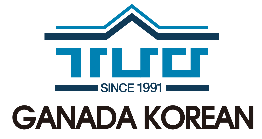 パッチムの音が無声音である場「ㅎ」の発音
(1) 無声音「ㄱ」「ㄷ」「ㅂ」「ㅈ」の後ろに「ㅎ」が来ると「ㅋ」「ㅌ」「ㅍ」「ㅊ」とし
て発音される。合、次に無声音が来ると濃音化して発音される。つまりパッチムパッチムの音が無声音である場合、次に無声音が来ると濃音化して発音される。つまりパッチムの音が
「ㄱ、 ㄷ、 ㅂ」の場合、次に「ㄱ、 ㄷ、 ㅂ、 ㅅ、 ㅈ」が来ると、それぞれ濃音として発音される。の音が
「ㄱ、 ㄷ、 ㅂ」の場合、次に「ㄱ、 ㄷ、 ㅂ、 ㅅ、 ㅈ」が来ると、それぞれ濃音として発音される。
2. 子音同化
音節末の子音、つまりパッチムの次に別の子音が来ると、片方が類似した音や同じ音に変化する。
パッチム「ㄱ、 ㄷ、 ㅂ」に「ㄴ、 ㅁ」が続くと、パッチムがそれぞれ「ㅇ、 ㄴ、 ㅁ」と発音される。
작년 [장년] 박물관 [방물관] 받는[반는] 뒷문 [뒨문]
갑니다 [감니다] 안녕하십니까 [안녕하심니까] 앞문 [암문]
Pronunciation of ‘ㄹ’
(2) When ‘ㄹ’ joins ’ㄴ’ and ‘ㄹ’, ‘ㄹ’ is pronounced.
난로[날로]         연락[열락]         전라도[절라도] 
설날[설랄]         한라산[할라산]
(3) ‘ㄱ,ㄷ,ㅂ,ㅅ,ㅈ’ is pronounced heavier, when they are
    followed by ’(으)ㄹ’.
갈 곳[갈 꼿]                      물건을 살 돈[살 똔] 
만날 사람[만날 싸람]           갈 거예요[갈 꺼예요] 
만들 수[만들 쑤] 있어요       할 줄[할쭐] 알아요 ]